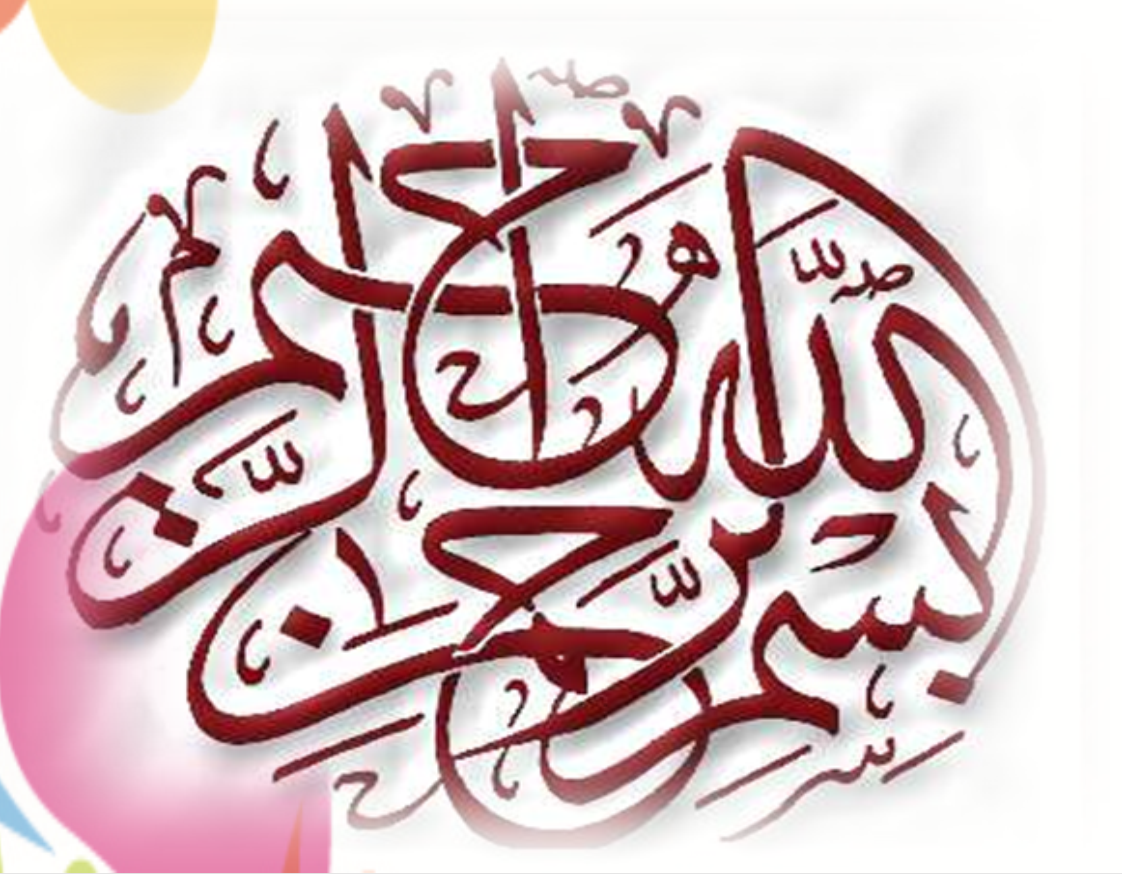 درس 7:
برترین بانو
تهیه:عرفان فلکی 
معلم مربو طه:
        جناب اقای عباسی
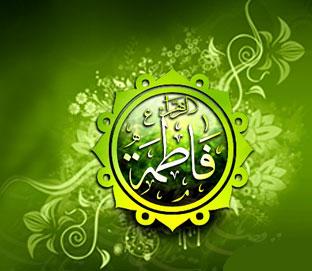 در روزگاری که جاهلان داشتن فرزند دختر را ننگ و عار میدانستند و زن در نزد آنان ارزشی نداشت، خداوند به بهترین بنده خود بهترین هدیه را داد؛ فرزندی دختر. دختری که بر خلاف رسوم غلط آن روز، نه موجب ننگ، بلکه به فرموده یامبر اکرم(ص) ، موجب برکت و شادمانی زندگی بود.
از حضرت صادق(ع) علت نامگذارى حضرت فاطمه(س) را به - زهرا - پرسیدم. فرمود: چون وقتى که در محراب عبادتش به نماز مى‏ایستاد فروغ نورش براى ساکنان آسمان مى‏درخشید همانگونه که نور ستارگان آسمان براى زمینیان مى‏درخشد. حضرت فاطمه(س) به این جهت «بتول‏» نامیده شد که از همه بریده و دل به خدا بسته بود.
حسن بصرى مى‏گوید: در میان امت اسلام، کسى خداپرست‏تر از فاطمه نبود. آنقدر در نماز مى‏ایستاد که قدم‏هایش ورم مى‏کرد. کانت فاطمة(س) تنهج فى صلاتها من خوف الله تعالى. حضرت فاطمه(س) در نمازش از ترس خدا نفس نفس مى‏زد و - گریه در گلویش مى‏شکست
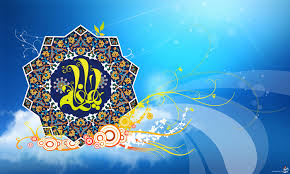 حضرت على(ع) فرمود: فاطمه(س( نمى‏گذاشت کسى از اهل خانه در شبهاى قدر به خواب رود به آنان غذاى کم مى‏داد و از روز قبل براى احیاى شب قدر آماده مى‏شد و مى‏فرمود: محروم کسى است که از برکات این شب محروم باشد. حضرت موسى بن‏جعفر از پدرانش نقل مى‏کند: هرگاه حضرت فاطمه(س) دعا مى‏کرد براى زنان و مردان مؤمن دعا مى‏کرد و براى خود دعا نمى‏کرد، به او گفته شد: چرا شما براى مردم دعا مى‏کنید اما براى خودتان دعا نمى‏کنید؟ فرمود: اول همسایه آنگاه خانه.
حضرت فاطمه(س) گوید: شنیدم پیامبر(ص) فرمود: غروب روز جمعه ساعتى است که هر کس آن را مراقبت کند و در آن لحظه دعا کند دعایش مستجاب شود. - حضرت زهرا - براى درک آن ساعت - به خدمتکارش مى‏گفت: بر فراز بلندى برو و هر گاه دیدى نیمه خورشید غروب نمود مرا خبر کن تا دعا کنم
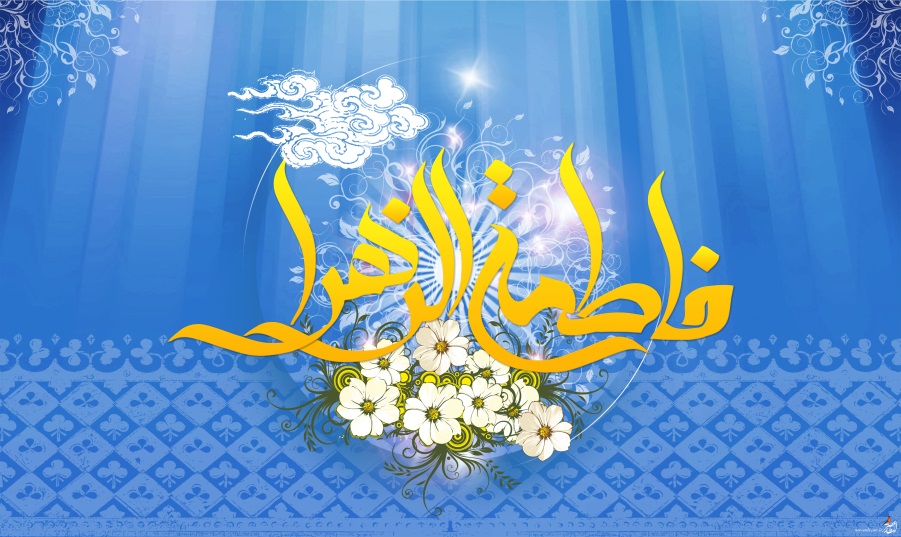 امام صادق(ع) فرمود: مادرم فاطمه(س) همواره دو رکعت نماز را مى‏خواند که جبرئیل به او آموخته بود، در رکعت اول آن پس از حمد صد بار سوره قدر و در رکعت دوم پس از حمد صد بار سوره توحید را مى‏خوانى، و پس از سلام نماز تسبیحات حضرتش را نیز مى‏گویى. امیرالمؤمنین(ع) به حضرت زهرا گفت تا برود و از پیامبر خادمى بخواهد، او نیز رفت و ضمن نشان دادن پینه‏هاى دستش گفت: آسیاب کردن مرا به زحمت انداخته است و آنگاه درخواست‏خادمى کرد. پیامبر در پاسخ فرمود: آیا نمى‏خواهى - به جاى خادم - هدیه‏اى به تو دهم که از همه دنیا ارزشمندتر باشد؟ هنگامى که براى خواب آماده شدى سى و چهار بار «الله‏اکبر» و سى و سه بار «الحمدلله‏» و سى و سه بار «سبحان الله‏» بگو
امام صادق(ع) فرمود: تسبیح حضرت فاطمه(ع) نخى بود که بر آن به تعداد تکبیرات - 34 عدد گره زده بود و آن را در دستش مى‏چرخانید و تکبیر و تسبیح مى‏گفت تا وقتى که حمزه شهید شد تسبیحى از تربت او ساخت. و از آن پس ساختن تسبیح در میان مردم رواج یافت.
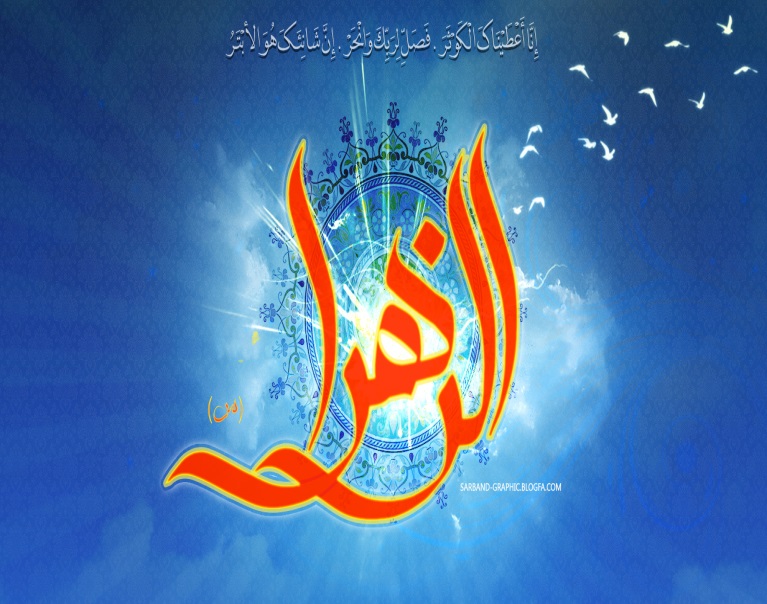 حیا وعفت
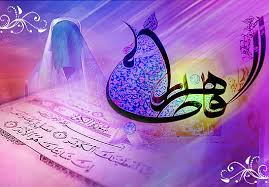 فاطمه(س( تجسم عینی حیا و عفت برای همه زنان عالم از اولین تا آخرین است. از امام صادق(ع) نقل است كه علی و فاطمه(ع) نزد پیامبر رفتند تا حضرت كارها را میان آنها تقسیم كند. پیامبر به فاطمه كارهای داخل خانه را واگذار كردند و به علی كارهای بیرون منزل. در این حال فاطمه فرمود: فقط خداوند می‌داند كه وقتی رسول خدا با كارهای خانه مرا از هماوردی و رویارویی با مردان بی‌نیاز داشت، من چقدر شاد و خرسند شدم.
حضرت زهرا(علیهاالسلام) در روایت شریفی در مورد نزدیکترین حالت زن به خداوند متعال فرمودند: آن حالتی که او خود را از نامحرم می‌پوشاند؛ نزدیکترین حالت به خداست. در این موضع نیز رسول اکرم (صلی الله علیه و آله) با شنیدن پاسخ حضرت فاطمه(علیهاالسلام) فرمودند: إنّ فاطمه بضعَةٌٌ منّیبا توجه به روایات شریفه‌ای که وجود دارد معلوم می‌شود روایت مشهور: فاطمة بضعة منی: فاطمه (علیهاالسلام) پاره تن من است، که از قول رسول اکرم(صلی الله علیه و آله) مکرراً نقل گردیده است مربوط به مواضعی است که حضرت زهرا(علیهاالسلام) روی پرده داری و عفت و حیا تأکید می‌نموده‌اند. این نکته وقتی اهمیت به سزایی می‌یابد که توجه شود پاره‌ی تن پیامبر بودن به چه معناست. کسی پاره‌ی تن پیامبر است که همچون او می‌اندیشد و عمل می‌کند و گفتار و کرداری هماهنگ و همانند او دارد.
حضرت زهرا(علیهاالسلام) با تأکید بر عفت در میان زنان به امر مهمی اشاره فرمودند که جوهره و عصاره‌ی دین پدر بزرگوارشان رسول اکرم(صلی الله علیه و آله) است. در واقع پرده‌داری که اصل بنیادین در اکثر عبارات و احکام الهی است و تأکید بر حیا و عفت که عامل قوام و رشد جامعه و مسلمین است، از اصولی اساسی در دین اسلام شمرده می شود که عدم توجه به آن سبب از میان رفتن دین و دین داری می گردد!حضرت زهرا(علیهاالسلام) که کردار و رفتار و گفتاری چون رسول اکرم(صلی الله علیه و آله) دارد این مسئله‌ی اساسی را اشاره کرده و بر آن پافشاری دارند. بنابراین حضرت زهرا(علیهاالسلام) پاره‌ی تن پیامبر است و به اذعان خود رسول راستگو با حیاترین و با عفت‌ترین بندگان الهی است.
علاقه ی شدید به پیامبر
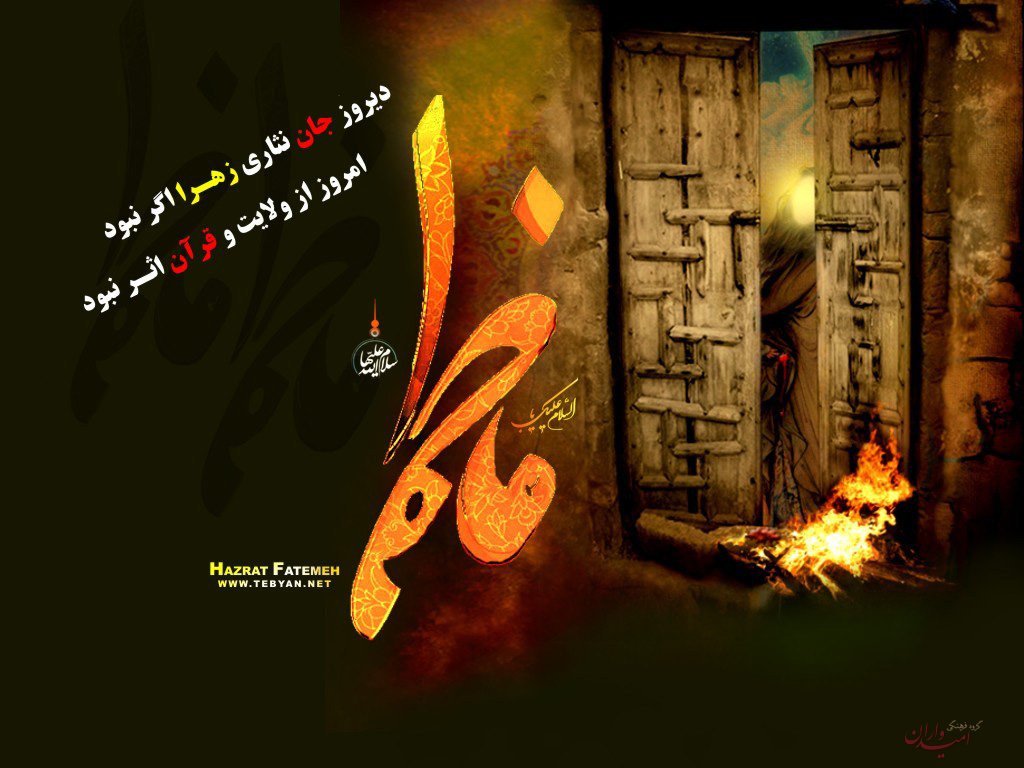 حضرت فاطمه انس و علاقه بسیاری به پیامبر داشت. هرگاه غذای نیکویی تهیه می کردرسول خدا را نیز دعوت می کرد ونسبت به ایشان همچون مادرمهربان بود. در جنگ های سخت، با به خطر انداختن جان خود، در میدان نبرد زخم های پیامبر اکرم وامیرالمؤمنین را مداوا می کرد. در لحظات پایانی عمرپیامبر اکرم، بیش از همه بی تابی می کرد تا اینکه پیامبر مژده داد که دخترم! تو اولین کسی هستی که بعد از من، به من ملحق می شوی. ینجا بود که همه دیدند لبخندی در چهره پر از غم فاطمه سلام الله علیها پدیدار گشت .
پیامبر اکرم درباره ایشان می فرماید:
خداوند فاطمه را دوست دارد و دوستداران فاطمه را نیز دوست دارد. خداوند با خوشحالی فاطمه خشنود و با خشم او خشمگین می شود.
اهمیت دادن به خانه و خانواده
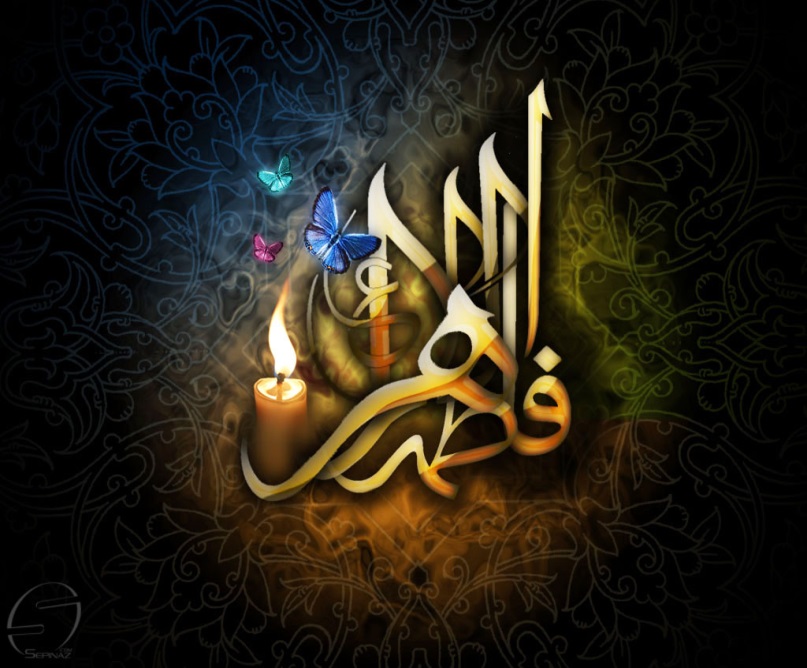 آن حضرت ايين خانه داري و همسر داري را به خوبي مراعات مينمود و در زندگي واقعا شريك و همراه و همراز همسرش امير مومنان بود گاهي در خانه به علت دوران و شرايط تنگناي اقتصادي حاكم بر مسلمانان و ان حضرت ،غذايي نبودو كودكان و خود ان بانو گرسنه بودند ،اما فاطمه چيزي به حضرت علي نميگفت و از او درخواستي نميكرد .حتي به پيامبر خدا هم در اين مورد سخني نميگفت. بيم ان داشت كه همسرش نتواند خواسته ي او را براورده و تامين كند وشرمنده شود
مشاركت در كارهاي خانه .جلوه ي ديگري از رفتار ان خانواده الگو بود .گاهي در اثر كار بسيار دست هايش تاول ميزد ، لباس هايش غبار الود ميشد و بر لباسش دود مينشست.كارها بين علي و فاطمه تقسيم شده بود .اوردن اب و تهيه ي هيزم و كارهاي خارج ار خانه بر عهده ي علي بودو درست كردن ارد و خمير و پختن نان و وصله زدن لباس و كارهاي داخل خانه با فاطمه بود .حضرت زهرا از اين گونه تقسيم كار خرسند بود چرا كه از برخورد و روبه رو شدن با نامحرمان در بيرون .دورتر بود حضرت زهرا ساده زندگي ميكرد از تجمل در زندگي پرهيز داشت و سختيهاي دنيا را تحمل ميكرد تا به شيريني هاي اخرت برسد وسايل زندگي او ساده و مهريه اش اندك بود .
علي ميفرمود:وقتي به خانه ميامدم و به زهرا نگاه ميكردم ،تمام غم و اندوهم برطرف ميشد هرگز كاري نكردم كه فاطمه از من خشمناك شود ،فاطمه نيز هرگز مرا خشمناك نساختمهرباني اش با فرزندان.همدلي اش با همسر ،همكاري اش در كارهاي خانه با خدمتگذار ،مراقبت از كودكان براي برنامه هاي عبادي وامادگيهاي روحي جهت نيايش و دعاو .... از نمونه هاي سرمشق بودن اين خاندان براي همگان است
ساده زیستی
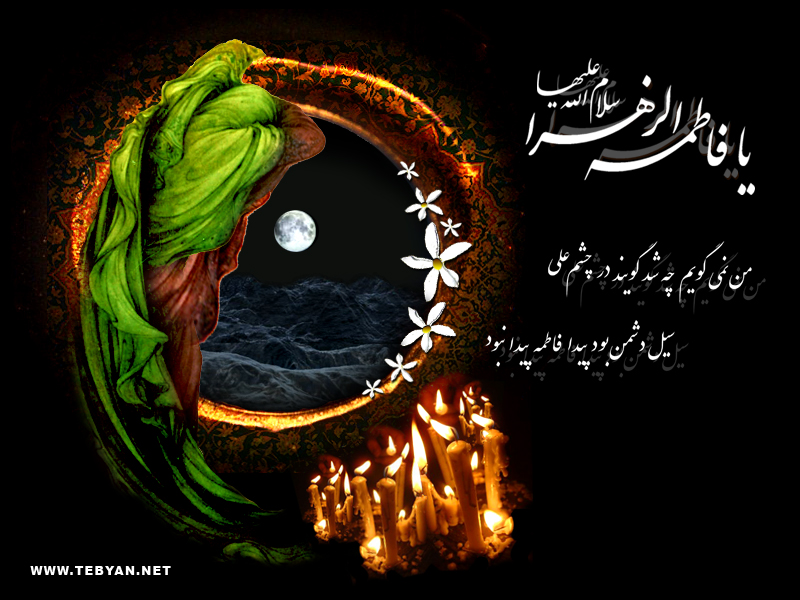 با آنکه دختر پیامبر بود، اما همچون پدر بزرگوارشان ساده می زیست. حتی برخی از یاران پیامبر نیز از شدت ساده زیستی 
او تعجب می کردند.
با آنکه ایشان به هنگام ازدواج، خواستگاران زیادی داشت که از بزرگان و ثروتمندان شهر بودند و حتی برخی از آنان حاضر شده بودند به اندازه
صدار شتر پارچه های گران قیمت و هزاران دینار طلا مهریه ایشان کنند اما فاطمه علی را برگزید که از مال و ثروت دنیا جز یک شتروزره وشمشیر چیزی نداشت وایمان را به ثروت برتری داد.
پس از ازدواج تا مدت زیادی در خانه ای که اجاره کرده بودند زندگی کردند تا اینکه بعدها توانستند درمنزل پیامبر خانه
کنار . خانه ای که فرش آن حصیری بود که تنها نیمی از اتاق را می پوشاند ونیم دیگر باشن نرم پوشیده شده بود.
ایثار و بخشندگی
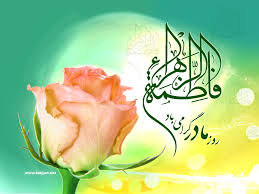 در سيره ي رفتاري ان حضرت امده است :وي از توان مالي خويش در راه كمك به محرومان نيازمند بهره ميگرفت .يك بار پارچه اي را كه داشت به رسول خدا داد و ان حضرت ان را تكه تكه بريد و به تعدادي از اسيران بي لباس رومي داد كه خود را بپوشانند.
داستان نزول سوره ي ((هل اتي ))در شان اين خانواده نيز .بر همين محور ميچرخد كه اين خانواده .براي اداي نذر خويش سه روز روزه گرفتندو هنگام افطار .غذاي خود را به مسكين و يتيم و اسير دادند .ازاد سازي بردگان در نظر او كاري ارزشمند بود .گردن بندي را كه علي براي او خريده بود .فروخت و با پول ان برده اي را خريد و ازاد كرد .در فكر مردم بودن روح مسلماني است .ان بانو حتي در دعا و حاجت خواهي از خدا هم از ياد مردم غافل نبود .گاهي شبهاي جمعه تا صبح به نماز و دعا ميپرداخت و براي ديگران دعا ميكرد اما براي خود چيزي از خدا نميخواست .وقتي فرزندان خرد سالش راز اين كار را ميپرسيدند ميفرمود :فرزندان اول همسايه سپس خانه .داستان بخشيدن جامه ي تازه عروسي به نيازمندي كهدر خانه ي حضرتش امده بود شنيده ايد . اين نيز نشان از روحيه ي ايثار و بخشندگي ان حضرت و نشانه ي نو دوستي و محروم نوازي وكمك به نيازمندان بود
حضور در اجتماع
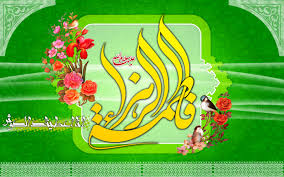 سوالات متن درس
1- محاصره اقتصادی پیامبر(ص) در شعب ابو طالب چند سال طول کشید؟
جواب صفحه 67: سه سال طول کشید.
2- پیامبر چگونه توانست فاطمه زهراء را از روبرو شدن با نامحرمان بی نیاز کند؟
جواب صفحه 68: با تقسیم کار بین حضرت علی(ع) و فاطمه زهراء که کار های داخل خانه برعهده ی حضرت زهراء و کارهای خارج از خانه بر عهده ی حضرت علی(ع) باشد.
3- از علاقه شدید فاطمه الزهراء نسبت به پدرش پیامبر اکرم(ص) چهار مورد نام ببرید؟
جواب صفحه 68: هرگاه غذای نیکو تهیه می کرد رسول خدا را دعوت می کرد- نسبت به پیامبر مثل مادر مهربان بود.-  در جنگ ها با وجود خطرات زیاد زخم های پدرش را مداوا می کرد.- در لحظات پایانی عمر شریف پدرش بیش از همه بی تابی می کرد.
4- پیامبر در باره اهمیت فاطمه زهراء در نزد خداوند چه می فرمایند؟
جواب صفحه68- خداوند فطمه را دوست دارد و دوستداران فاطمه را نیز دوست دارد خداوند با خوشحالی فاطمه خشنود و با خشم او خشمگین می شود.
5- پیامبر در باره چه کسی فرموده است او شادمانی قلب من است؟
جواب صفحه 69: در باره حضرت زهراء(س)
6- نمونه هایی از حضور حضرت فاطمه (س) را در اجتماع بیان کنید؟
جواب صفحه69: الف- ایراد خطبه در مسجد مدینه ب- پختن نان در خانه و ارسال آنها به رزمندگان در جبهه- ج- در صورت نیاز خود به پشت جبهه برای مداوای مجروحان می رفت. د- به زنان احکام و معارف اسلامی را می آموخت.
7- در چه مواقعی فاطمه زهراء با وجود این که تلاش می کرد از نامحرمان دوری کند ولی در جامعه حضور می یافت؟
جواب صفحه69: اما هرگاه حق به خطر می افتاد با حفظ حیا و وقار به میان مردم می آمد و آنان را ارشاد و نصیحت می کرد.
8- ساده زیستی فاطمه زهراء را به طور خلاصه بیان کنید؟
جواب صفحه69: بعد از ازدواج او با حضرت علی(ع) در خانه ای اجاره زندگی می کردند تا این که بعد ها در نزدیکی خانه ی پیامبر خانه ای ساختند که نصف اتاق را حصیر و نصف دیگر را شن نرم می پوشاند.
9- هدیه دادن گردن بند از طرف حضرت زهراء  به فرد فقیر چه فوایدی برای اطرافیان داشت؟
جواب صفحه 71: گرسنه ای را سیر برهنه ای را پوشاند فقیری را بی نیاز و بنده ای را آزاد و در پایان به دست صاحب اصلی بازگشت.
10- چرا حضرت زهراء در شبهای قدر به فرزندانش غذای سبکی می خوراند؟
جواب صفحه 72: تا بتوانند شب را بیدار بمانند و از برکات این شب بهره مند گردند.
1- چرا حضرت زهراء چیزی را از حضرت علی(ع) در خواست نمی کرد؟ 
جواب صفحه 72- مبادا حضرت علی(ع) نتواند آن را تهیه کند و نزد حضرت زهراء شرمنده گردد.
2- دلیل ازدواج حضرت زهراء با امیر المومنین با وجود این که خواستگاران ثروتمندی داشت چه بود؟
جواب صفحه 69: با وجود این که حضرت علی(ع) از مال دنیا چندان چیزی نداشت ولی حضرت زهراء ایمان و تقوای علی(ع) را به مال و ثروت برتری داد.
3- پنج مورد از ویژگی های اخلاقی حضرت زهراء را بنویسید؟
جواب صفحه : موارد شش گانه سبز رنگ: به پیامبر علاقه داشت- حضور در اجتماع- حیا و عفت- ساده زیستی- ایثار و بخشندگی- اهمیت دادن به خانواده و خانه داری.
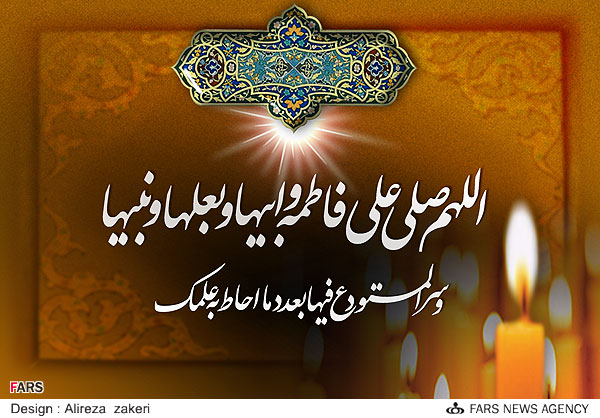 منابع:
کتاب درسی 
اطلاعات شخصی
بخشی ازکتاب نور عبادت
به کمک بخشی از اینترنت
باتشکر از توجه شما